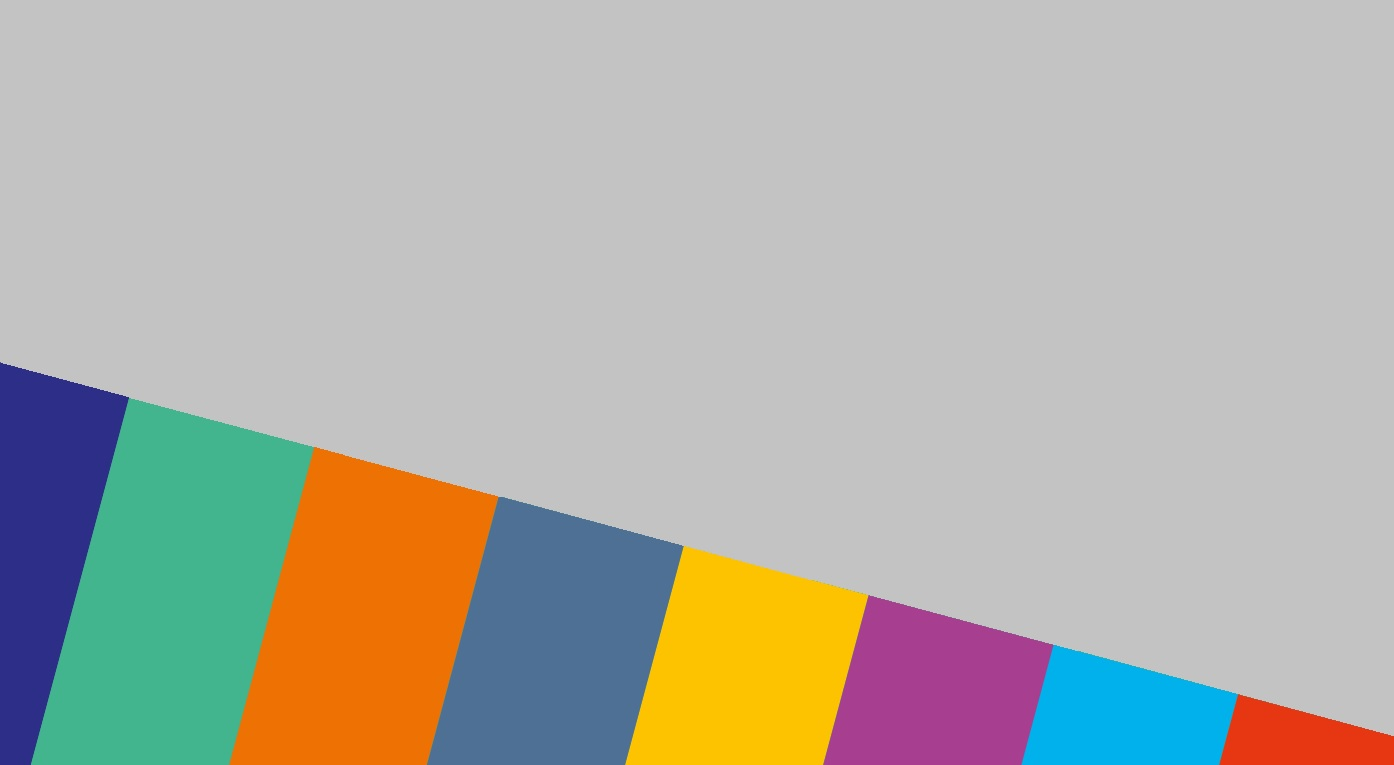 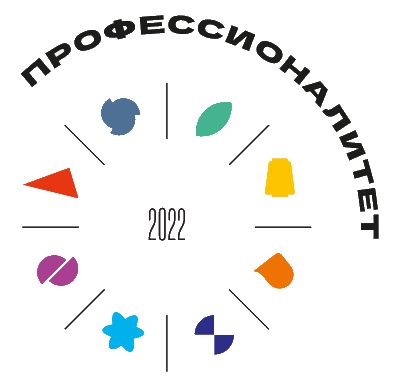 О  федеральном проекте «Профессионалитет» и проекте «Первая профессия школьников»
О мероприятиях федерального проекта «Профессионалитет» на территории Ульяновской области
Хайрутдинов Т.А.– директор департамента профессионального образования Министерства просвещения и воспитания                  Ульяновской области
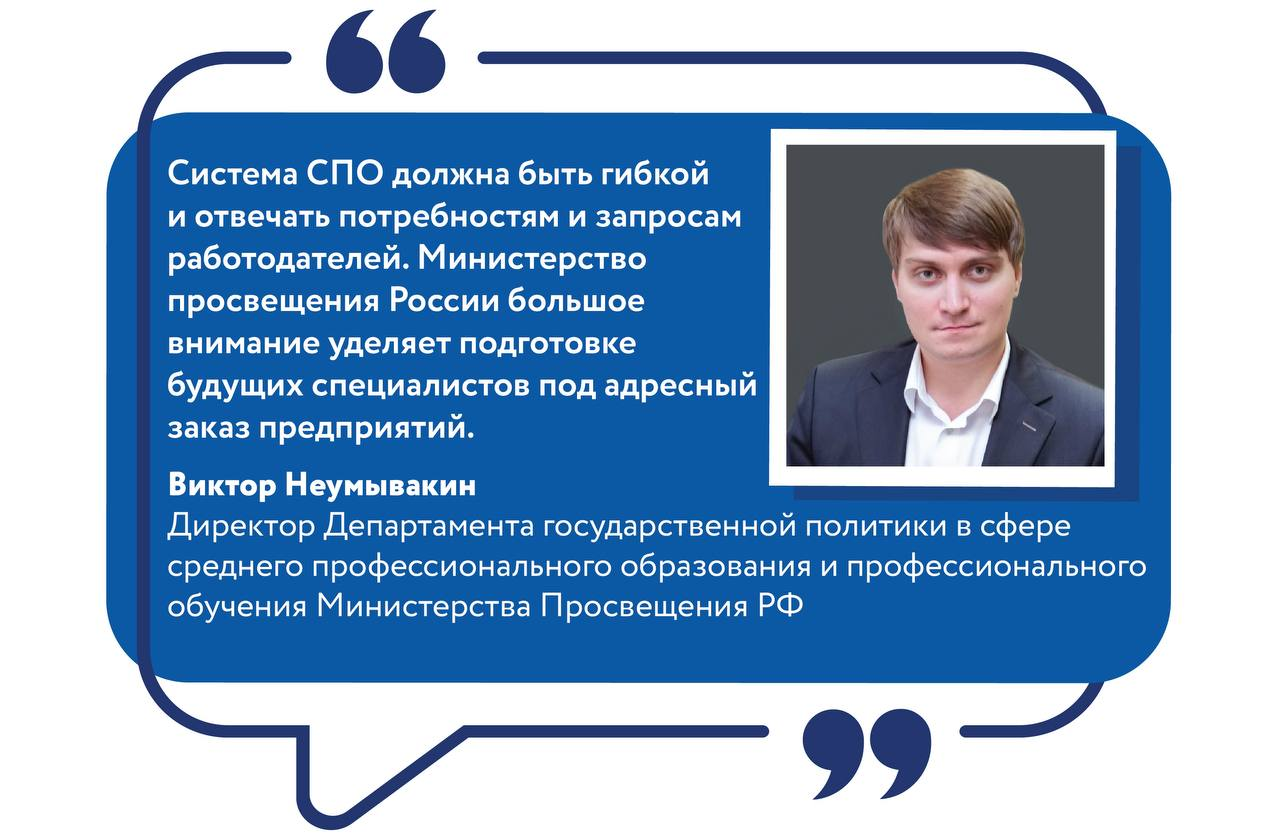 70 
Кластеров




Одни из первых  Ульяновская область
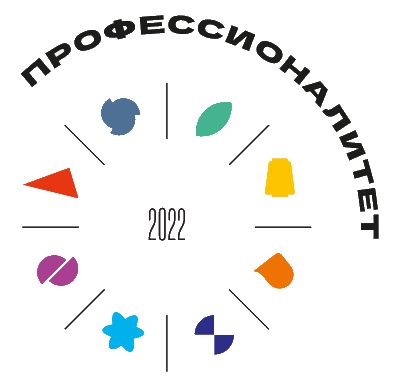 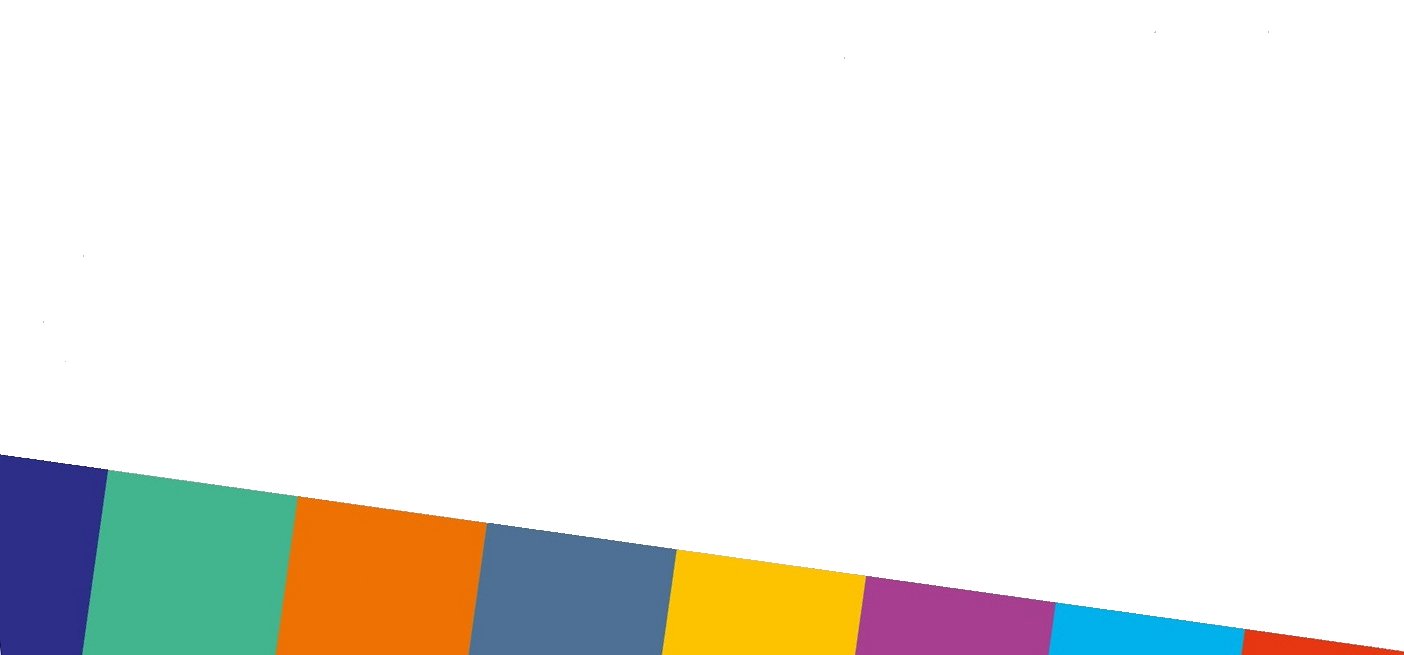 2
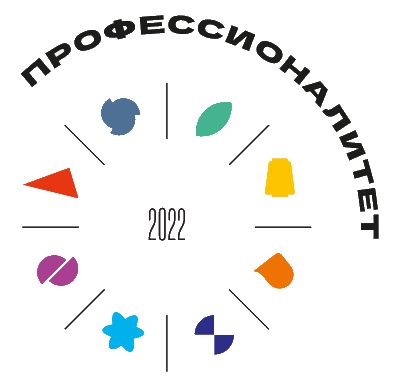 Образовательно-производственный кластер отрасли «Авиастроение»
2022 год
Приоритетная отрасль для создания кластера: машиностроение (авиастроение)
Участники проекта от Ульяновской области:
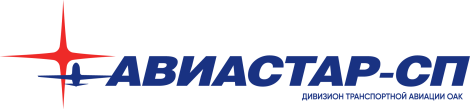 Предприятие реального сектора экономики: Филиал ПАО «Ил» - Авиастар
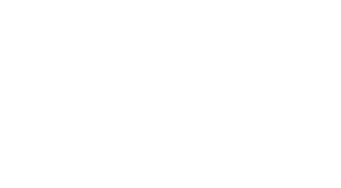 Базовая образовательная организация: ОГАПОУ «Ульяновский авиационный колледж – Межрегиональный центр компетенций»
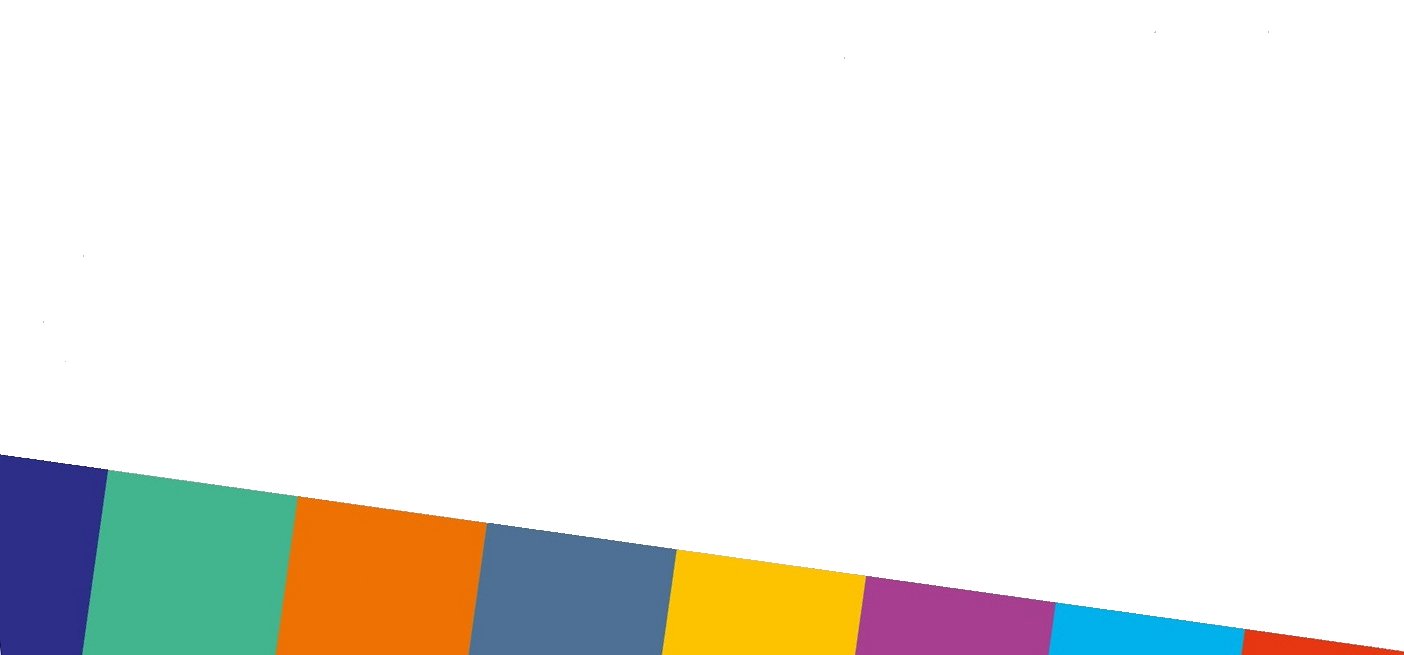 Образовательные организации, входящие в образовательно-производственный центр на условиях сетевого взаимодействия: 
ОГБПОУ «Ульяновский электромеханический колледж»
ОГБПОУ «Ульяновский профессионально-политехнический колледж»
ОГБПОУ «Димитровградский технический колледж»
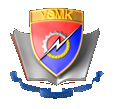 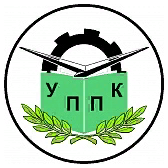 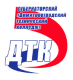 3
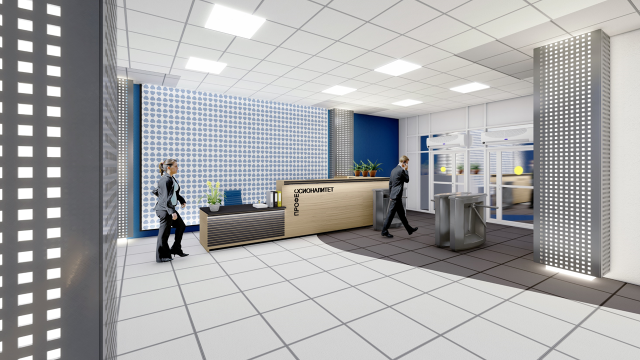 4
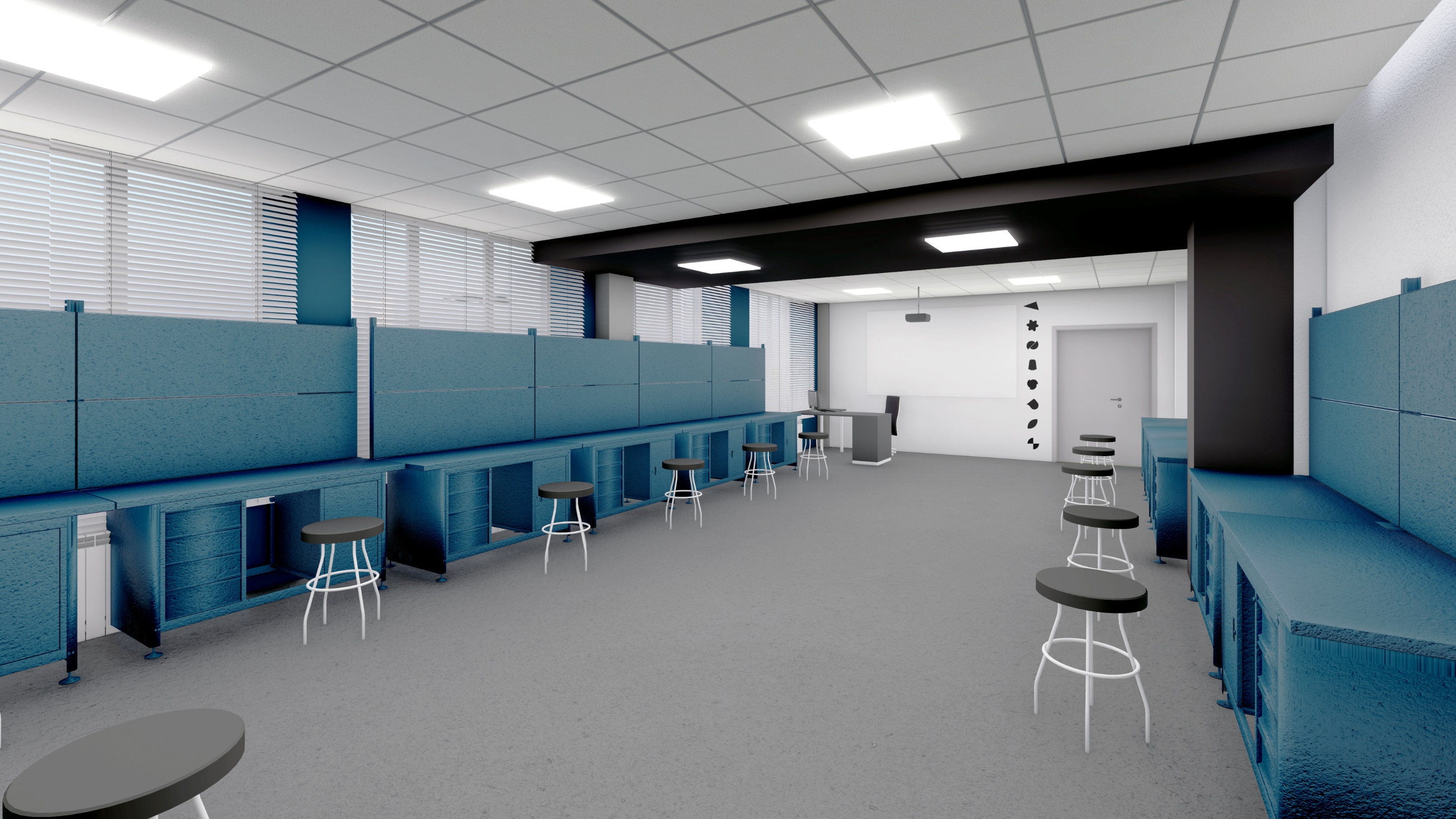 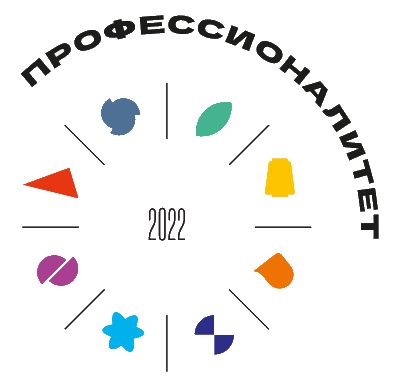 Образовательно-производственный кластер отрасли «сельское хозяйство»
2023 год
Приоритетная отрасль для создания кластера: сельское хозяйство
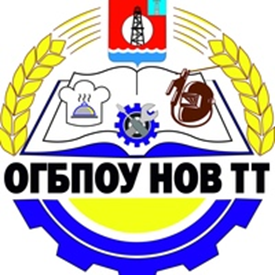 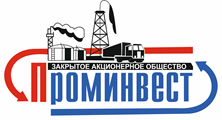 Участники проекта от Ульяновской области:
Предприятие реального сектора экономики: ЗАО «ПРОМИНВЕСТ»
Базовая образовательная организация: ОГБПОУ «Новоспасский технологический техникум»
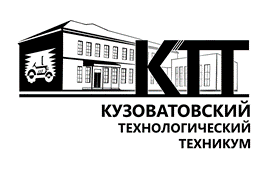 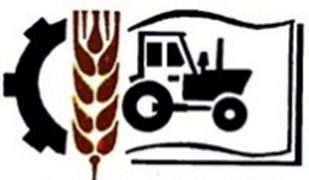 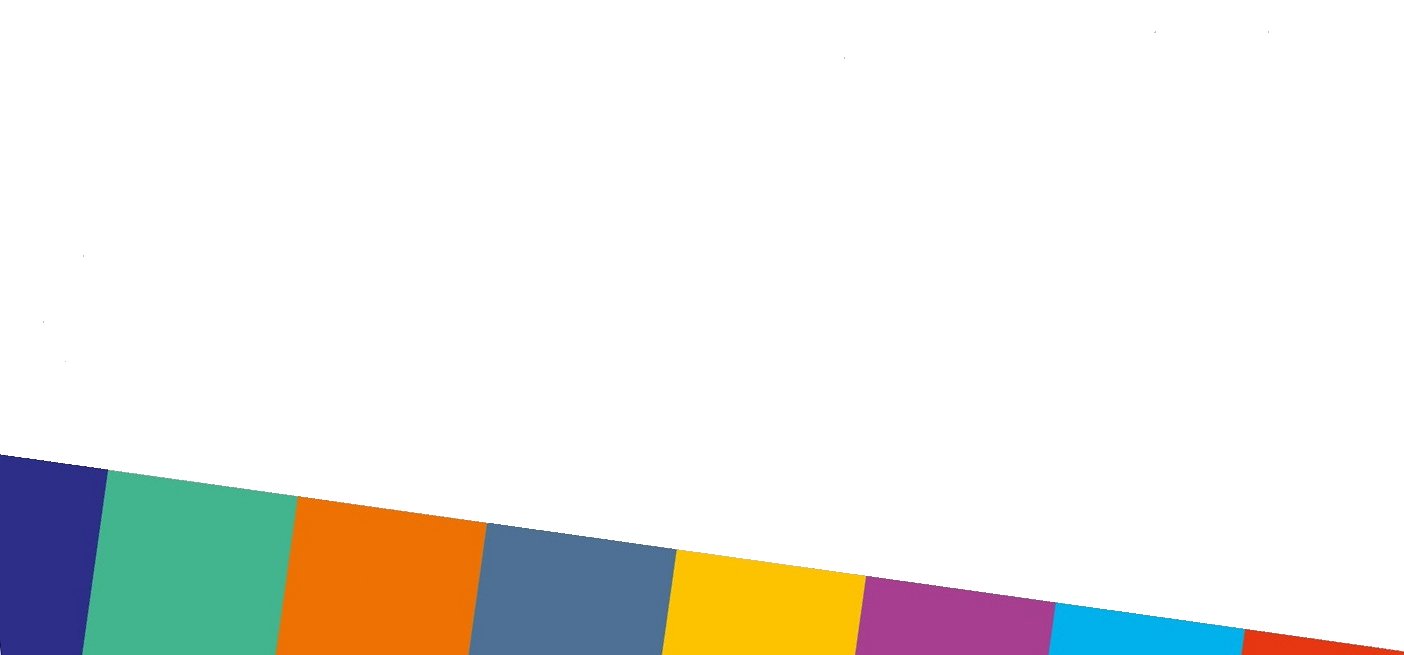 Образовательные организации, входящие в образовательно-производственный центр на условиях сетевого взаимодействия: 
ОГБПОУ «Рязановский сельскохозяйственный техникум»
ОГБПОУ «Кузоватовский технологический техникум»
ОГБПОУ «Большенагаткинский техникум технологии и сервиса»
ОГБПОУ «Жадовский сельскохозяйственный техникум»
ОГАПОУ «Ульяновский авиационный колледж – Межрегиональный центр компетенций»
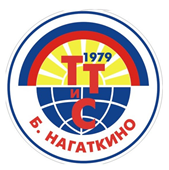 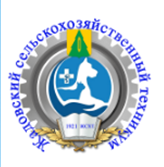 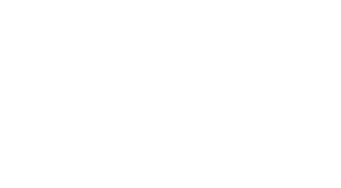 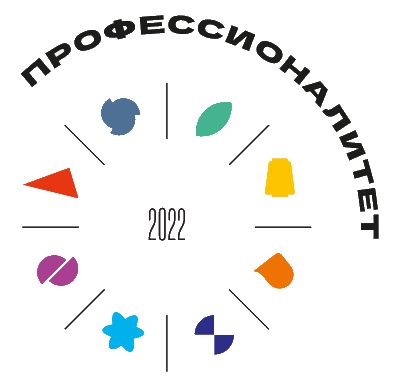 Региональная программа популяризации
Программа нацелена на:
Профессиональную ориентацию обучающихся 6-11 классов;
Широкое информирование целевой аудитории о возможности пройти обучение и трудоустройства.

Программа включает в себя:
Профориентационные мероприятия (мастер-классы, профессиональные пробы, экскурсии на предприятия, профориентационное тестирование, «Билет в будущее», «Шоу профессий», профессиональное обучение школьников, технологические смены и отряды, чемпионаты профессионального мастерства);
Информационную кампанию (пресс-конференции, интервью с руководителями предприятий и успешными профессионалами, информационные рассылки, телесюжеты, инфографика и посты в социальных сетях, выступления на радио, публикации).
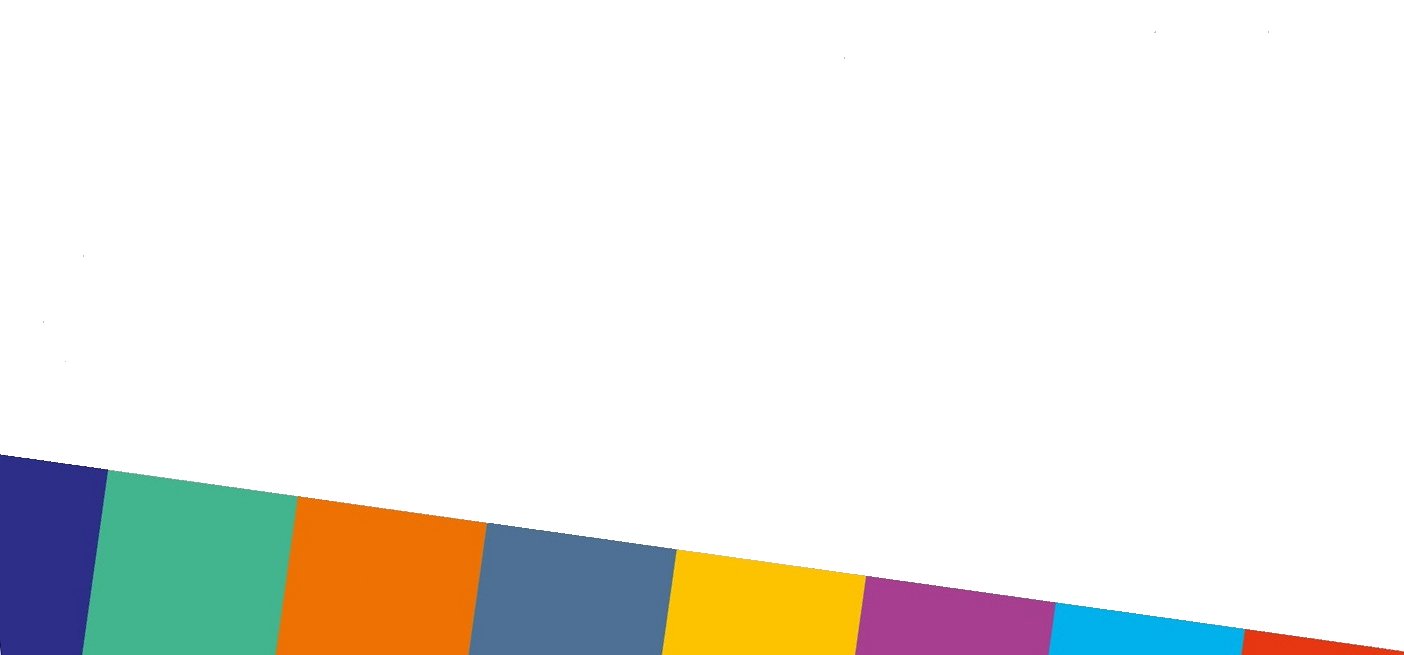 Проект «Первая профессия для школьников»
«свободная» самостоятельная программа профессионального обучения (не зависит от школьных предметов)
аттестат о среднем общем или среднем полном образовании + свидетельство, которое позволит работать по профессии
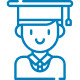 Учащиеся 14 – 16 лет
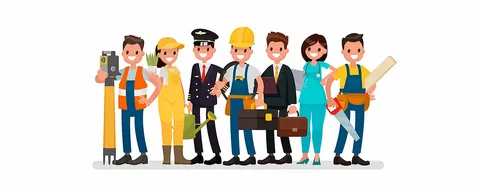 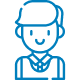 8-11 классы
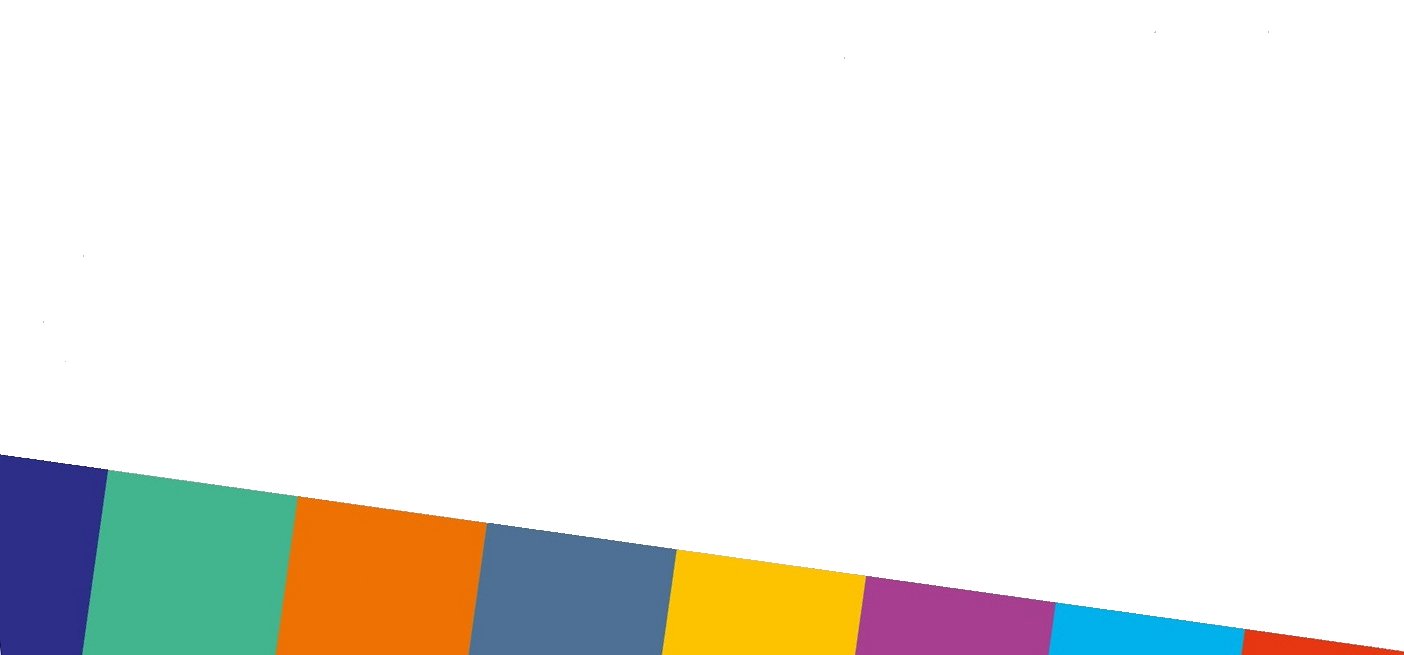 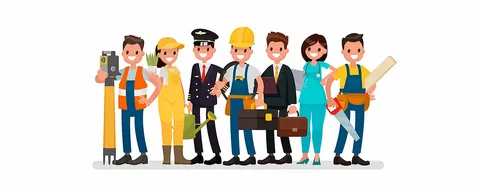 Проект «Первая профессия для школьников»
31 программа профессионального обучения
2022 год
12 муниципальных образований
1027 школьников
РЕАЛИЗУЕТСЯ В: 
Цильнинском районе 
городе Димитровграде 
Барышском районе
Кузоватовском районе Старокулаткинском районе
РЕАЛИЗУЕТСЯ В: 
Николаевском районе Новоспасском районе Старомайнском районе Сенгилеевском районе Сурском районе 
Павловском районе
городе Ульяновске
25 профессиональных образовательных организаций
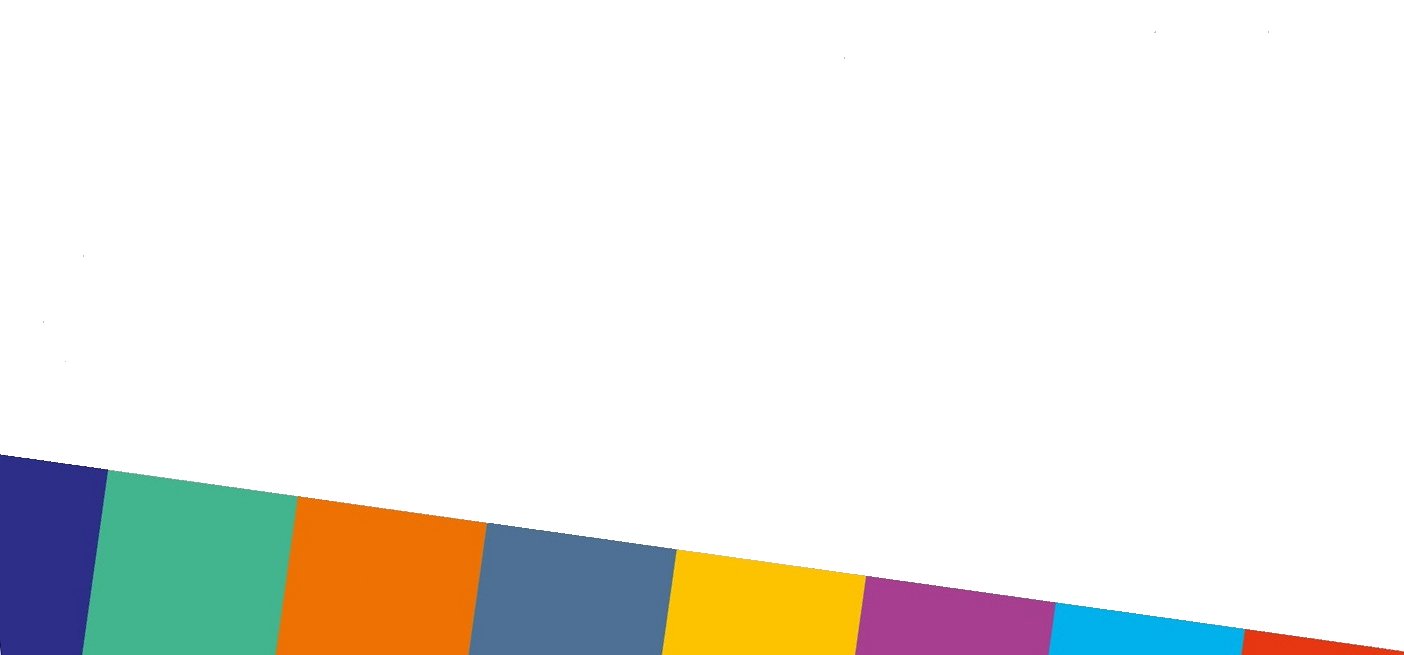 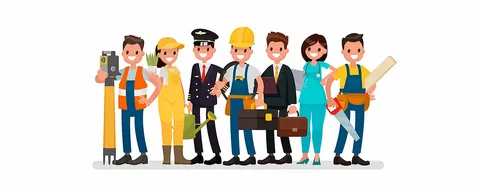 Проект «Первая профессия для школьников»
По окончании обучения выдается свидетельство о профессии рабочего, должности служащего (с присвоением квалификации)
Во время обучения школьники получают ценный практический опыт, и в дальнейшем смогут сделать правильный выбор будущей профессии.
Получение первой профессии - начальный этап в построении карьеры
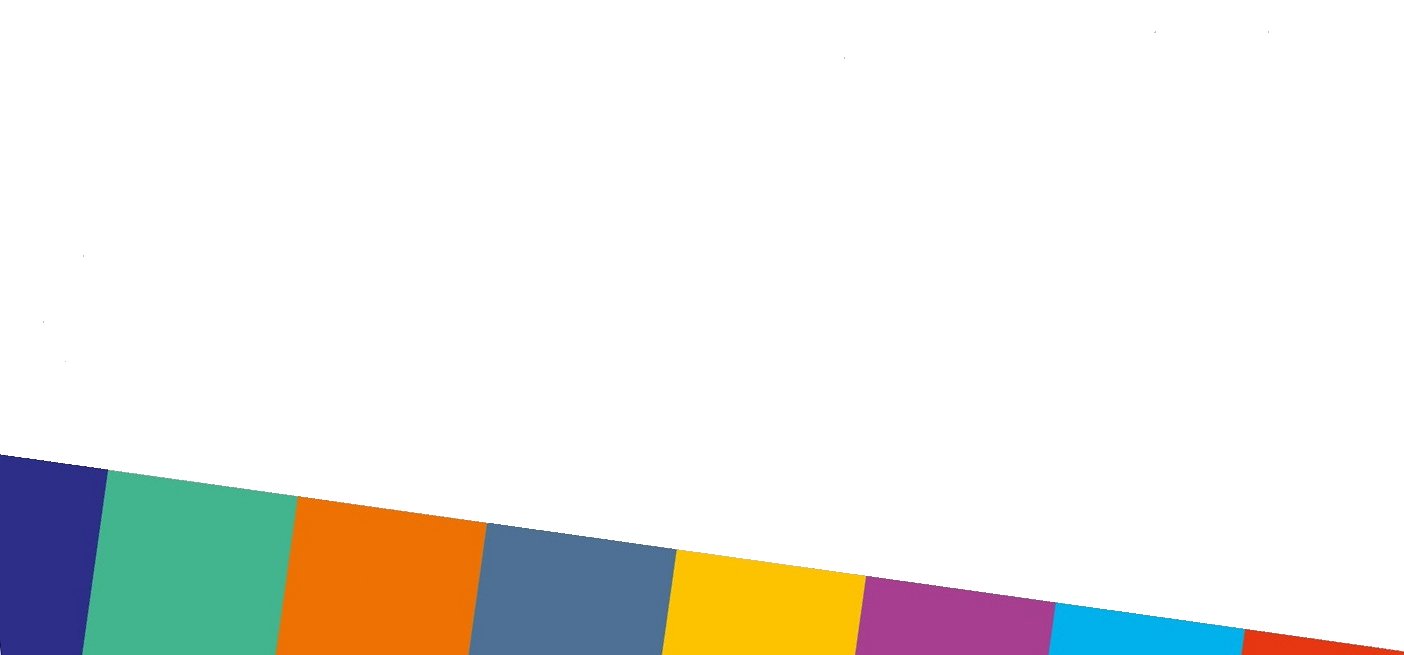 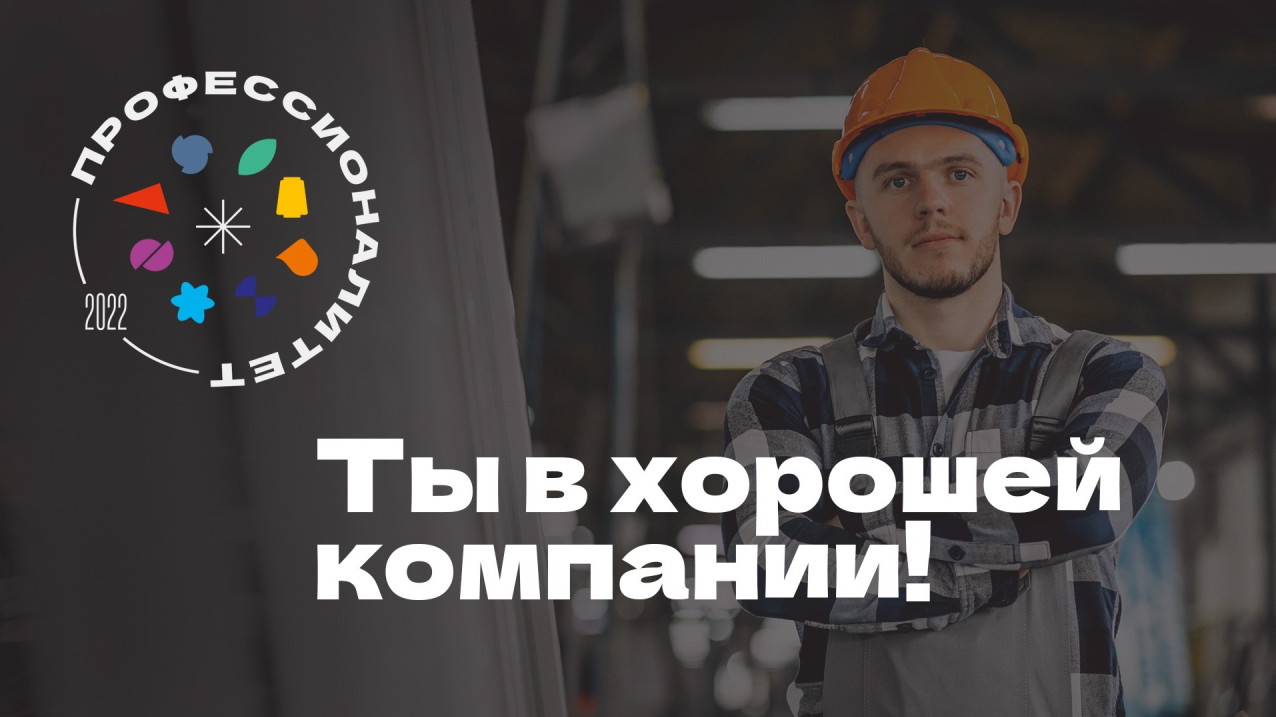